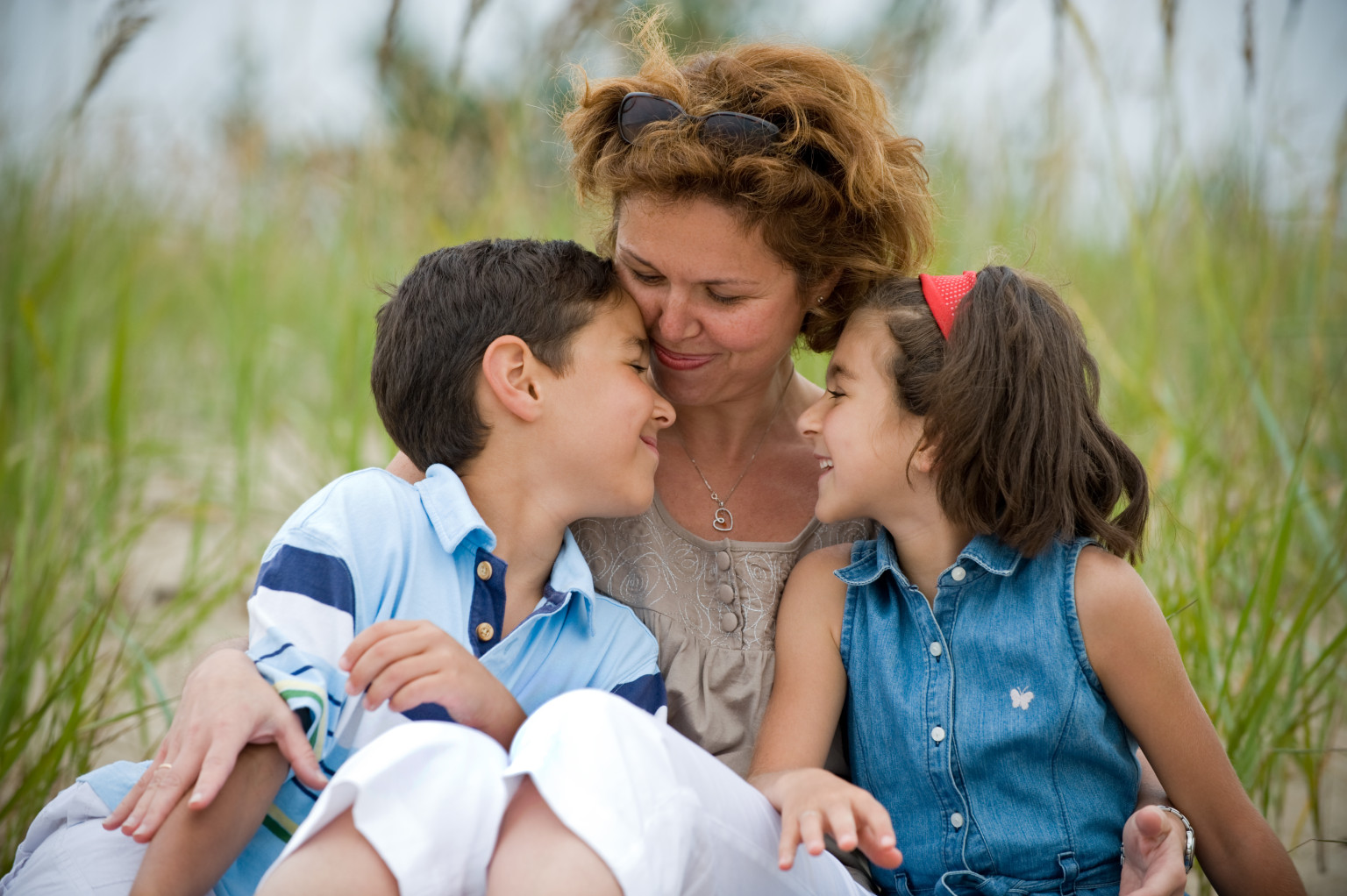 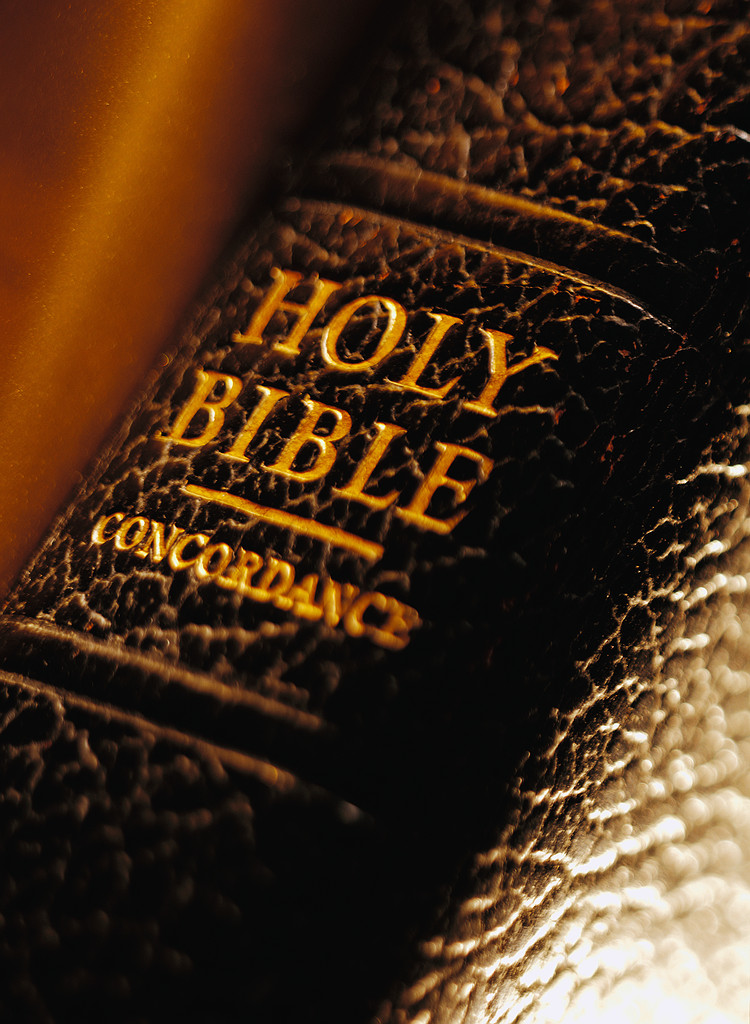 A Special Mother
Proverbs 31:28-29
Richie Thetford												          www.thetfordcountry.com
Mark 12:30
Never Leaves Her First Love
A great help to her husband
 Genesis 2:18
 Submits to her husband’s headship
 Ephesians 5:22
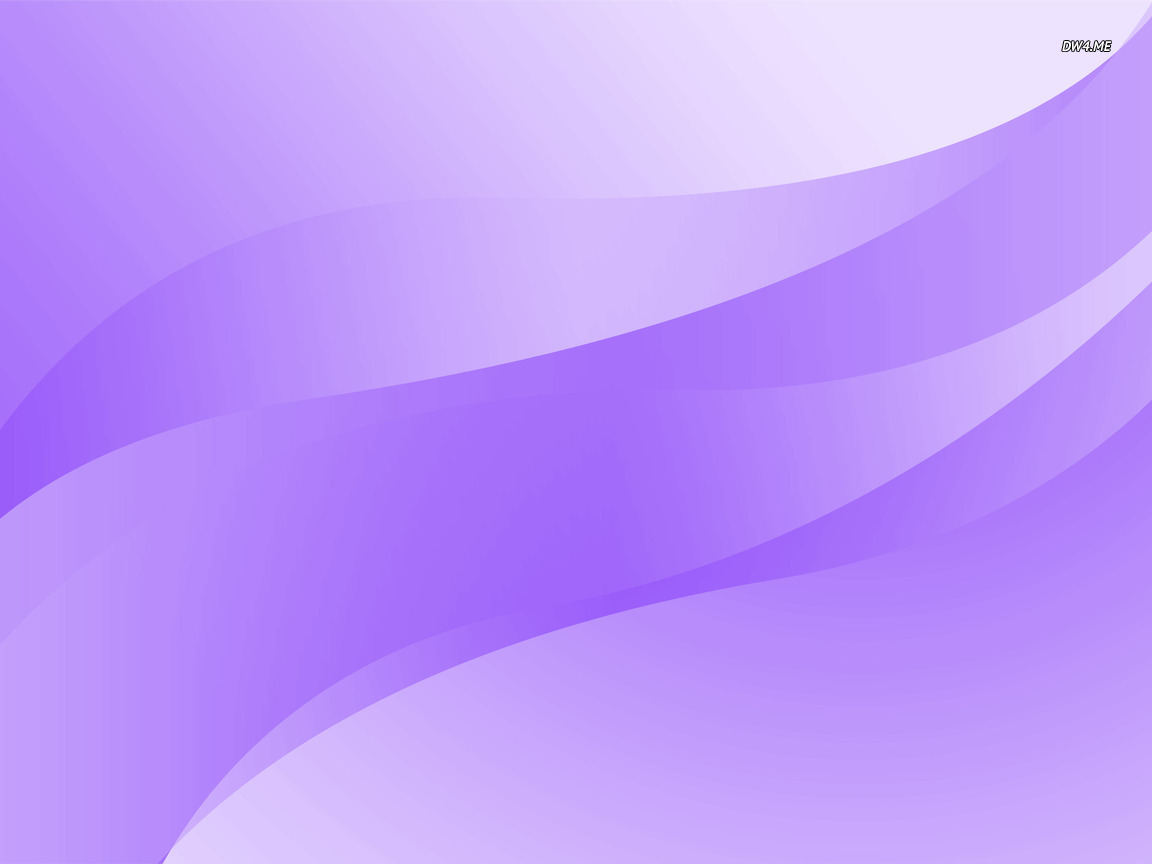 Richie Thetford												             ww.thetfordcountry.com
Mark 12:30
Never Leaves Her First Love
Stands with her husband
 Proverbs 31:12
 Her husband trusts in her
 Proverbs 31:11
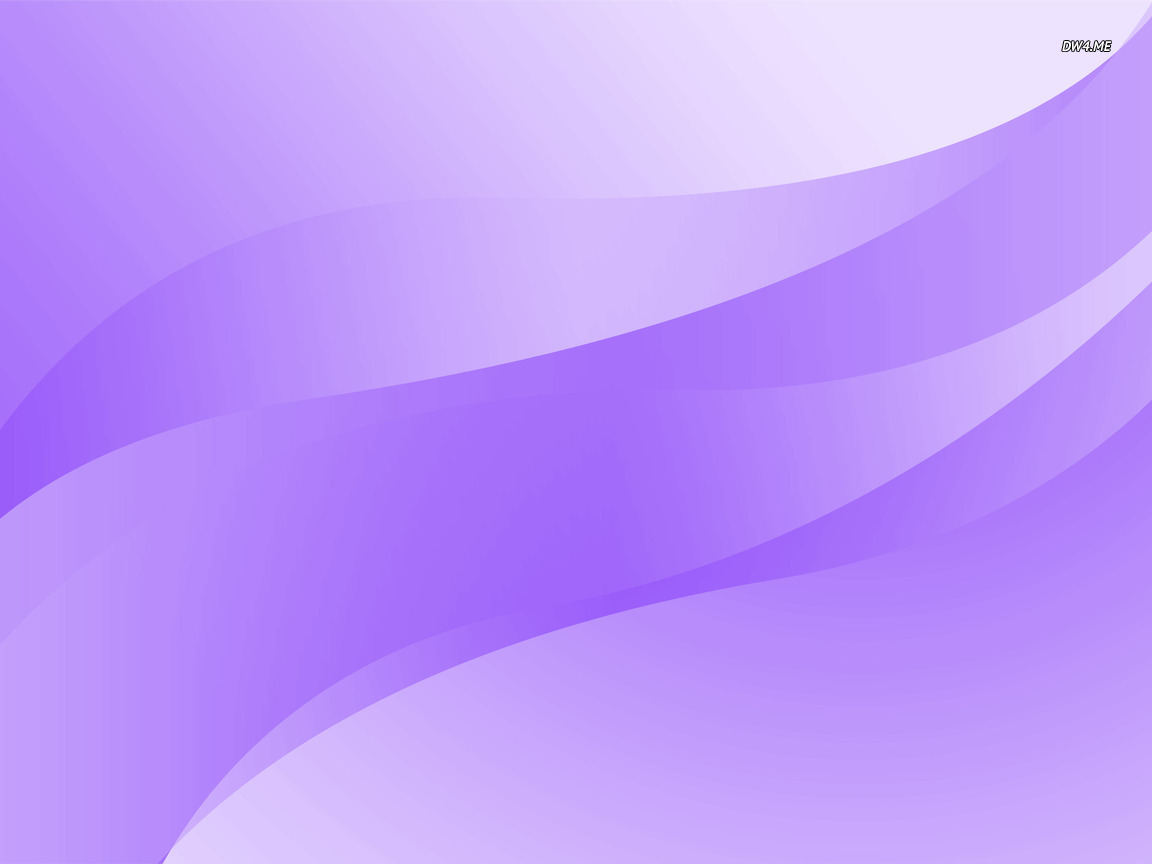 Richie Thetford											 	          www.thetfordcountry.com
Mark 12:30
Cherishes Being a Mom
Trains her children in the laws of God
 Proverbs 1:8
 Proverbs 29:15
 Deuteronomy 6:4-9
 Ephesians 6:1-3
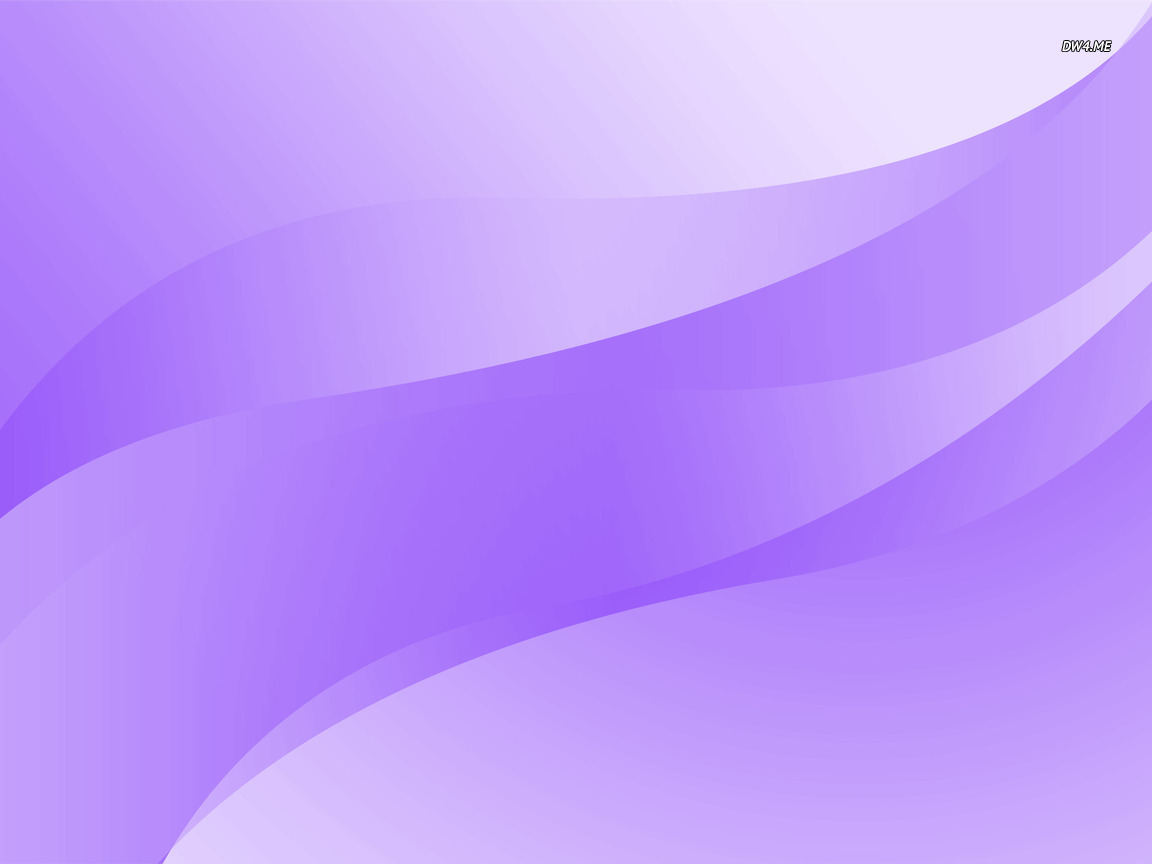 Richie Thetford												          www.thetfordcountry.com
Mark 12:30
Cherishes Being a Mom
A godly example for her children
 2 Timothy 1:3-5
 Looks to the ways of her household
 Proverbs 31:27
 Proverbs 19:15
A God-fearing, loving motherwanting the same for her household
Richie Thetford												          www.thetfordcountry.com
1 John 4:19
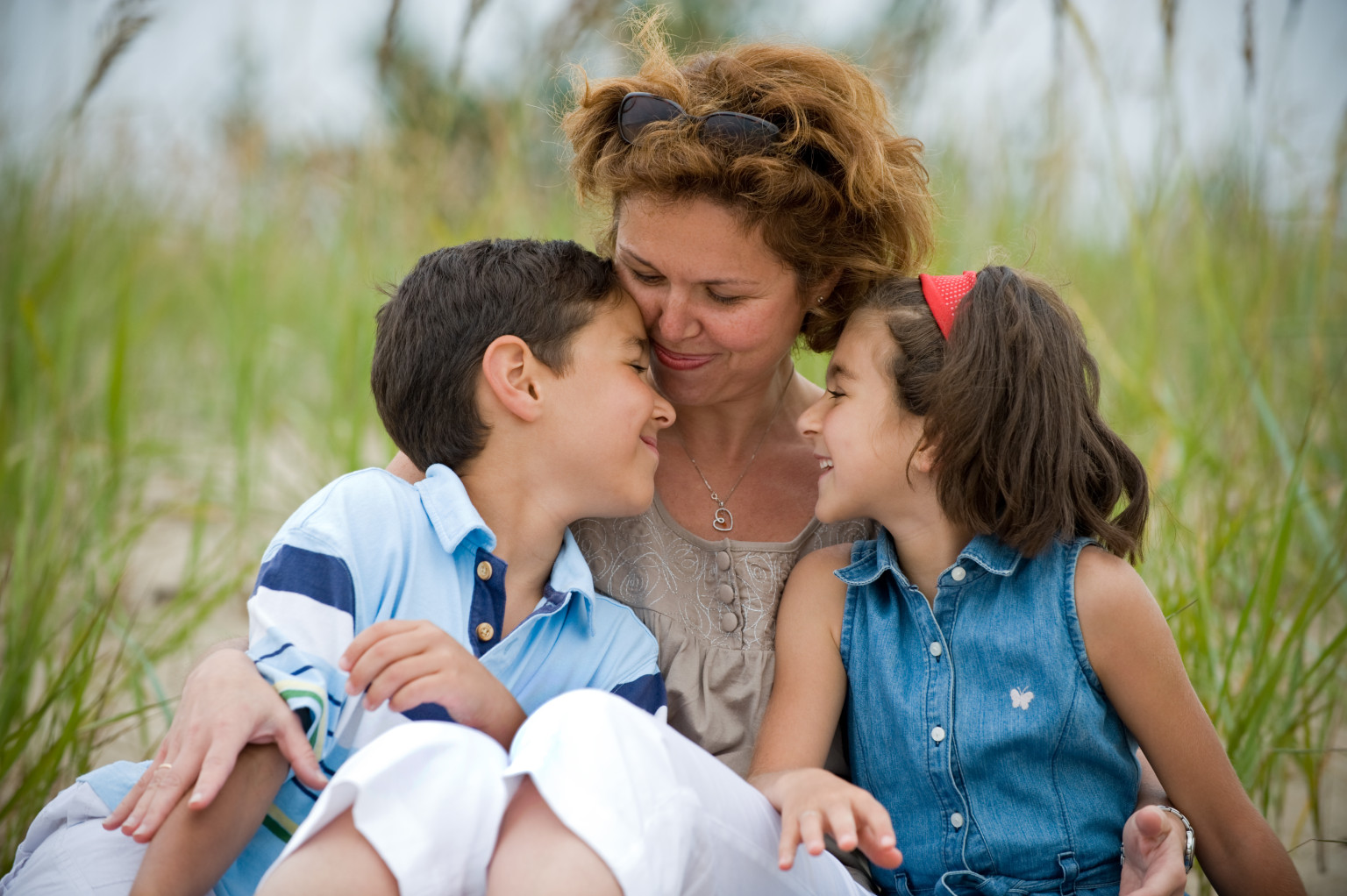 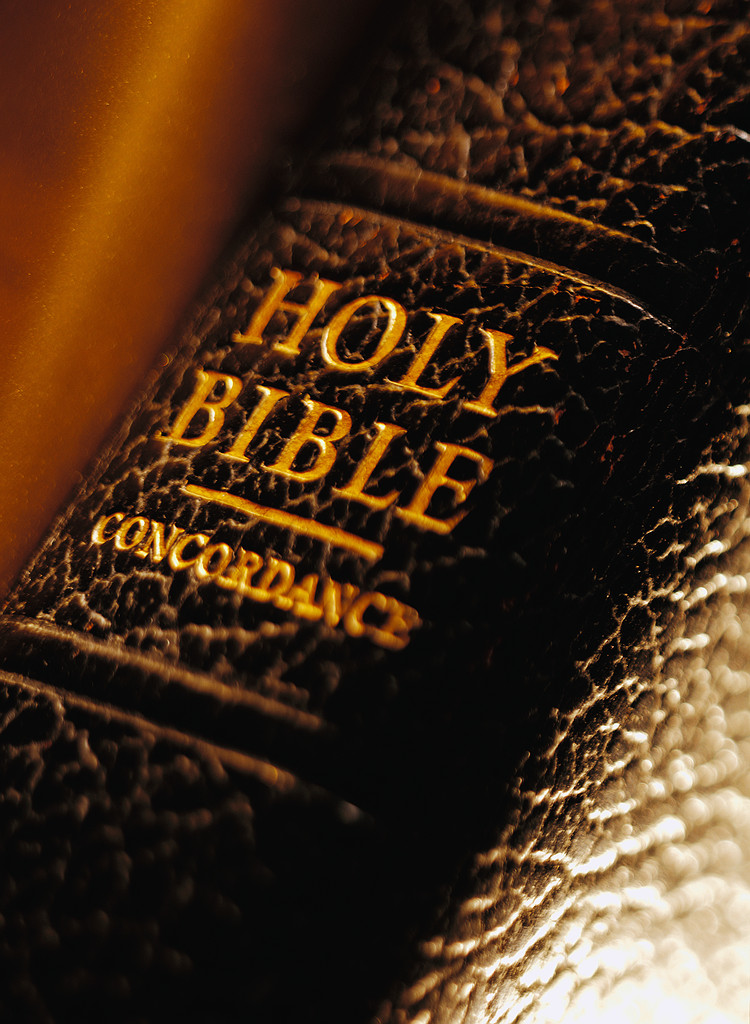 A Special Mother
One who exemplifiesthe qualities that pleases our heavenly father
Richie Thetford												          www.thetfordcountry.com